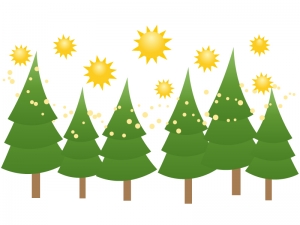 花粉シーズン到来‼
リフォームで出来る花粉対策